Integrate into the workplace
10.1
DURATION OF INTERNSHIP
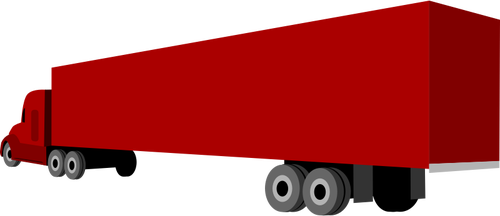 81 hours in company
6 hours in class (preparation)
3 hours for internship return 
     meeting
The date of intership are those                                       in the schedule group.
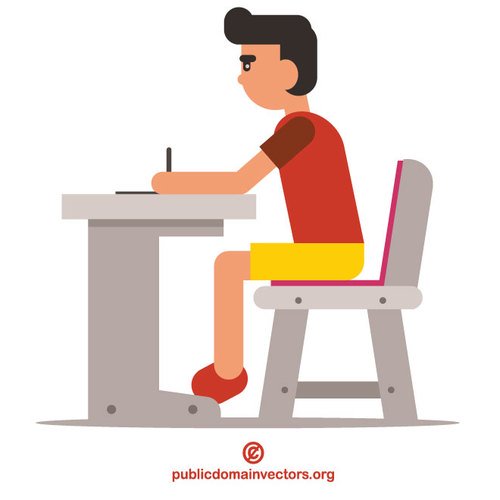 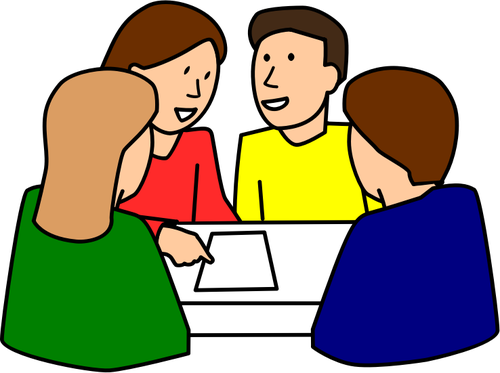 [Speaker Notes: Expliquer que la compétence 10 est d’une durée de 90 heures, 9 heures théoriques et 81 heures de stage. Les heures sont très importantes et l’élève doit être présent (sinon l’absence doit être motivé et 
récupérer la leçon ou les heures de stage manqué.]
Evaluation conditions
Perform activities related to road transport with semi-trailer trucks and carriers with a net weight of more than 4500 kg.
Follow company rules and current regulations.
Adhere to work schedules.
Respect ethical guidelines
Produce an internship report (3 questionnaires to be completed)
Participate in evaluations (e.g., mandatory internshi feedback, present in class or online)
[Speaker Notes: Les conditions doivent être respecté, sinon ils sont des règles de verdicts, favorisé le camion semi-remorque. Camion porteur dernier recours.]
Role of the supervisor in a company
Supervise you during your internship
Check you attendance, attitude and adherence to rules
Track your hours and activities during the internship
Maintain continuous contact with your internship supervisor
[Speaker Notes: il est primordial d’avoir de la rigueur dans votre (responsable de stage) suivi avec le superviseur de stage de l’entreprise.]
Role of the Supervisor in a Company, Continued
Make you experience activities related to road transport.
Inform you of specific risks related to their types of transport.
Inform you about your new work environment
Role of the internship teacher
Guide you in your internship searches.
Provide information about companies.
Help you make an informed choice according to your needs for your new company.
Follow up on your activities during your internship with the company supervisor (attendance, respect, attitude, etc.).
[Speaker Notes: Vous pouvez élaborer si vous voulez spécifier d'autres choses.]
Role of the student
(responsability)
List transport companies in your region.
Take steps to be accepted as an intern.
Learn about the internship modalities.
You must be proactive in your efforts, it is your responsibility!
The internship agreement must be authorized by your supervisor
Behavior to Adopt in the CompanyIInitiative, autonomy, courtesy 
Punctuality and attendance.Sense of responsibility, concern for appearance and personal cleanliness.Sociability, good judgment, desire to improve.Self-control at all times and in all circumstances.Resourcefulness, professional efficiency.Respect for health and safety.Interest in your profession.
Portfolio development

   Internship agreement (letter to employers about new developments).   Curriculum vitae (1.5 pages).   Driving record (recent).   Criminal record (ledger is free and accepted).   Optional: Copy of driver's license.
[Speaker Notes: L’entente de stage et lettre aux employeurs des nouveautés sont en hyperlien sur le plan de leçon.
Le plumitif est accepté par le majorité des employeurs et les élèves peuvent l’obtenir dans un palais 
de justice gratuitement. L’antécédent criminelles est émis par les groupes policiers et il est très dispendieux. 
De plus, vous pouvez demander aux élèves de faire une recherche sur 3 employeurs pour lequelle il aimerait travailler et faire une description des employeurs.]
Good end of formation
[Speaker Notes: Très important de faire signer le cahier d’évaluation avant que les élèves partent.]
Integrate into the workplace 10.1